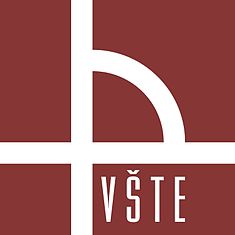 Vysoká škola technická a ekonomická v Českých BudějovicíchÚstav technicko-technologický
Návrh rekreačního a školícího areálu s wellness zónou
Student: 				Bc.  Tomáš Czaban 
Vedoucí diplomové práce: 		Ing.  Michal Kraus, Ph.D.
Oponent diplomové práce: 		Ing.  Markéta Šestáková
únor 2018
Obsah
Motivace  a důvody k řešení daného problému
Cíl práce
Umístění
Architektonické a stavebně-konstrukční řešení
Vyhodnocení výsledků energetické náročnosti budovy
Závěrečné shrnutí
Doplňující dotazy vedoucího a oponenta
Motivace  a důvody k řešení daného problému
Návrh komplexního řešení objektu plnícího několik funkcí (ubytovací, školící, rekreační a sportovní)
Architektonický návrh objektu zapadajícího do prostředí zalesněné Šumavy
Rozvinutí projekčních schopností
Využití získaných informací v budoucí praxi
Cíl práce
Návrh architektonického a stavebně-konstrukčního řešení rekreačního a školícího objektu s wellness zónou v blízkosti lipenské přehradní nádrže:
Výkresová dokumentace v úrovni pro provádění stavby
Koncepce rozvodů TZB formou generelu rozvodů
Tepelně technické posouzení navržených kcí.
Vyhodnocení energetické náročnosti budovy
Umístění stavby - širší vztahy
Zdroj:  vlastní (upravená mapa z KN)
Poloha:  Umístění mezi rekreačním resortem Marina a městem Loučovice
Umístění stavby
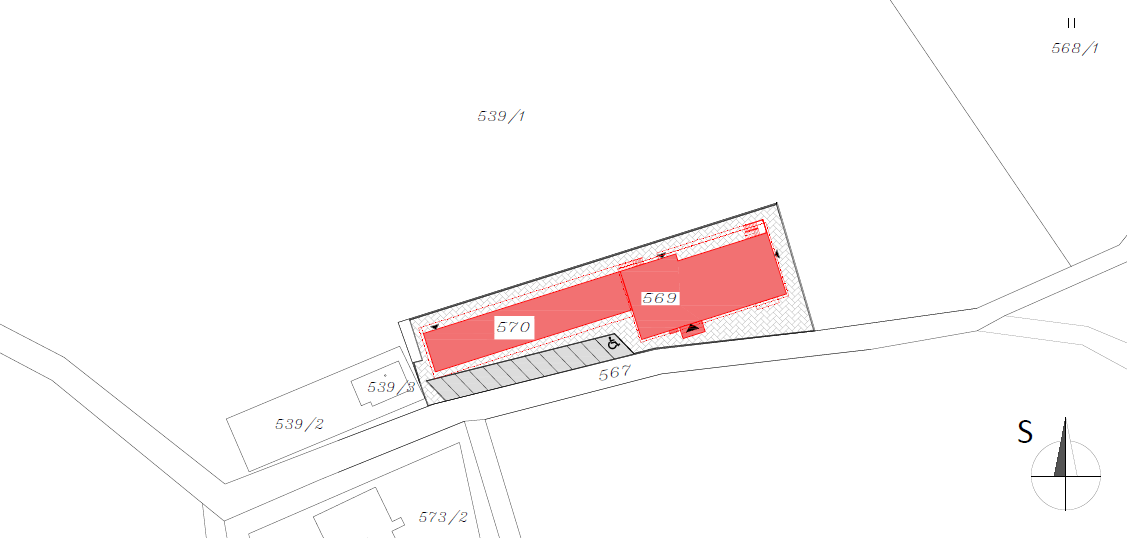 Název stavby:	Rekreační a školící centrum 
Místo stavby: 	Lipno nad Vltavou 
Parcela číslo: 	569, 570
Plocha pozemku:	1237 m2
Zdroj:  vlastní (upravená mapa z KN)
Architektonické a stavebně - konstrukční řešení
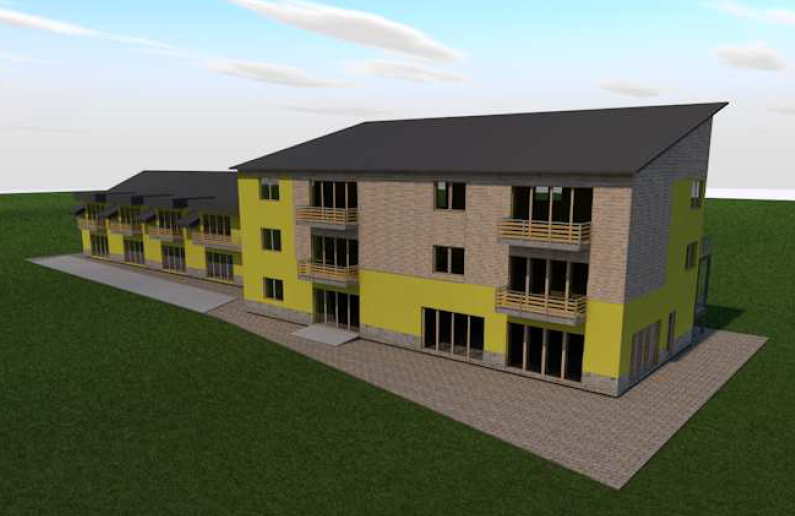 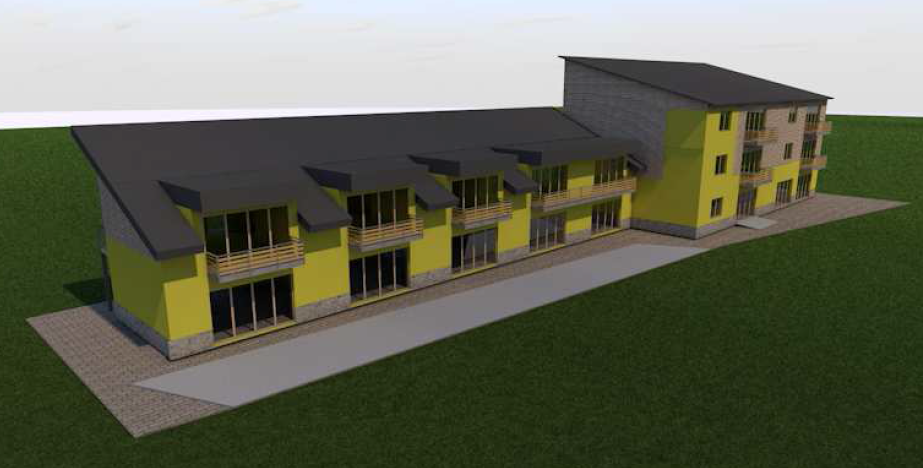 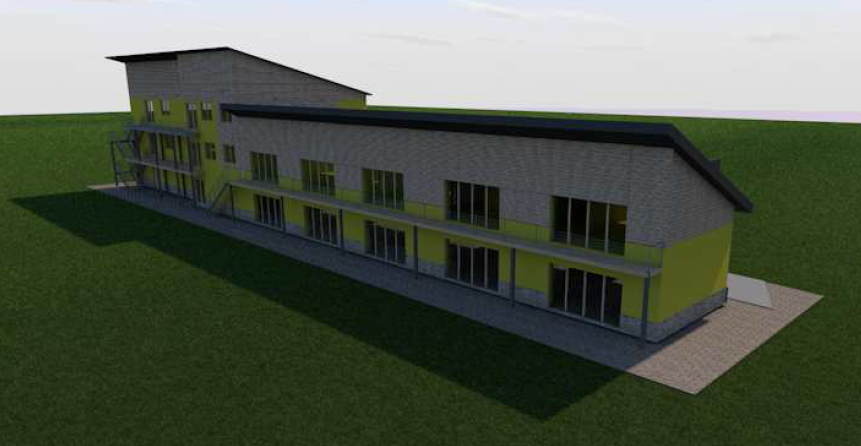 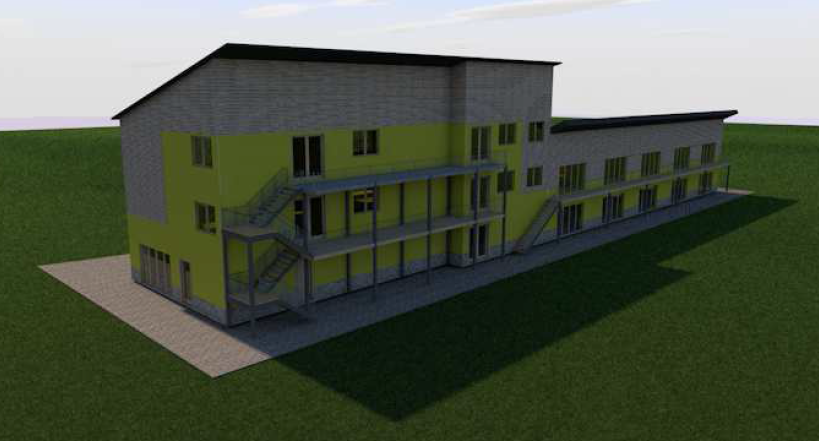 Zdroj:  vlastní
Základní informace
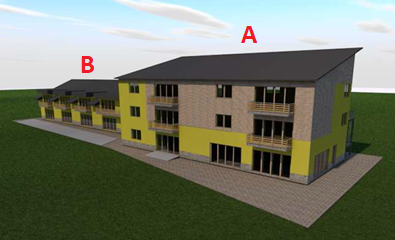 Druh stavby: Ubytovací zařízení
Charakter stavby:  Novostavba
Zastavěná plocha:  553 m2
Obestavěný prostor:  6868 m3 
Zpevněné plochy:  667m2
Počet funkčních jednotek:  2
Počet podlaží:  
část A – 3 podlaží + suterén	
část B – 2 podlaží
Počet bytových jednotek:  12
Počet uživatelů:  35
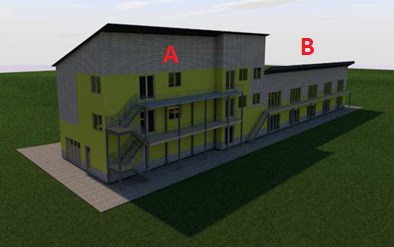 Zdroj:  vlastní
Dispozice
1. PP
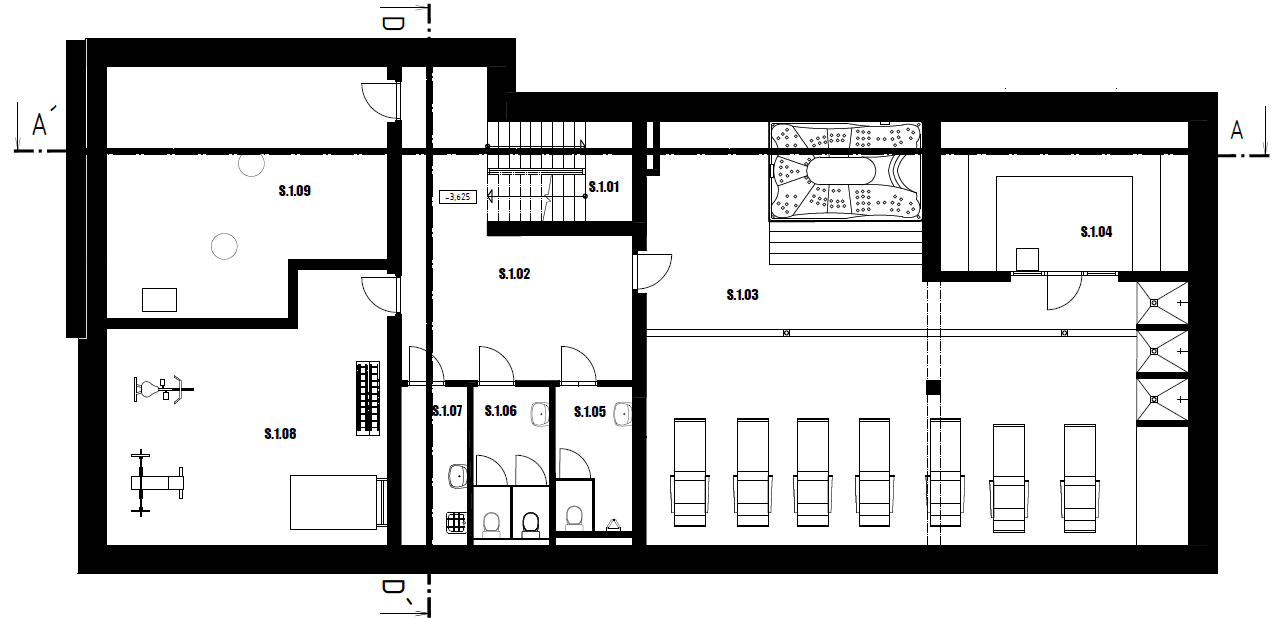 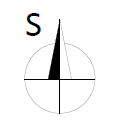 Zdroj:  vlastní
Dispozice
1. NP
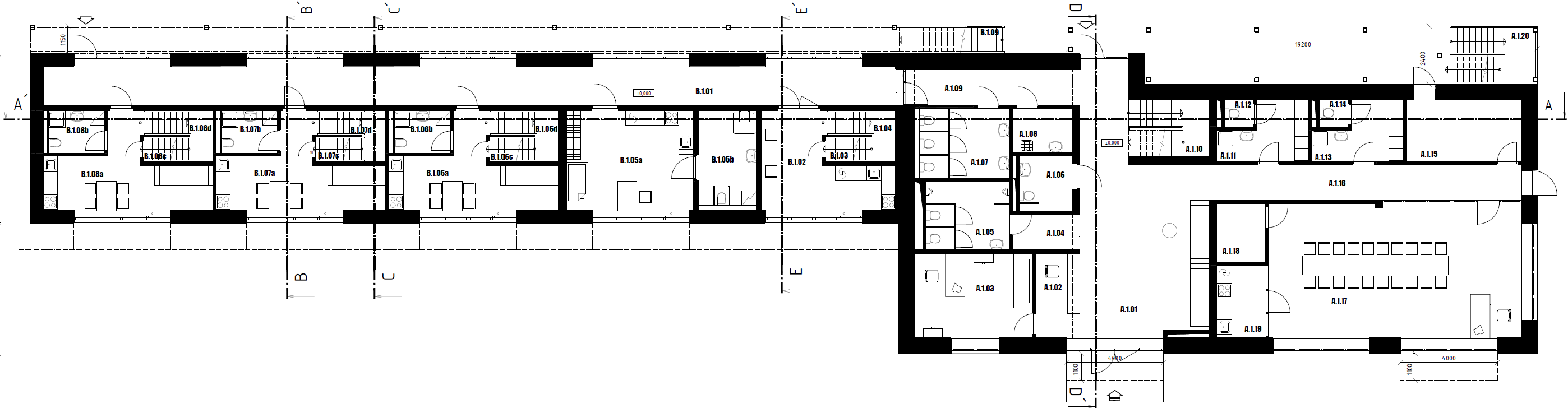 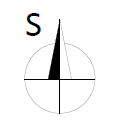 Zdroj:  vlastní
Dispozice
2. NP
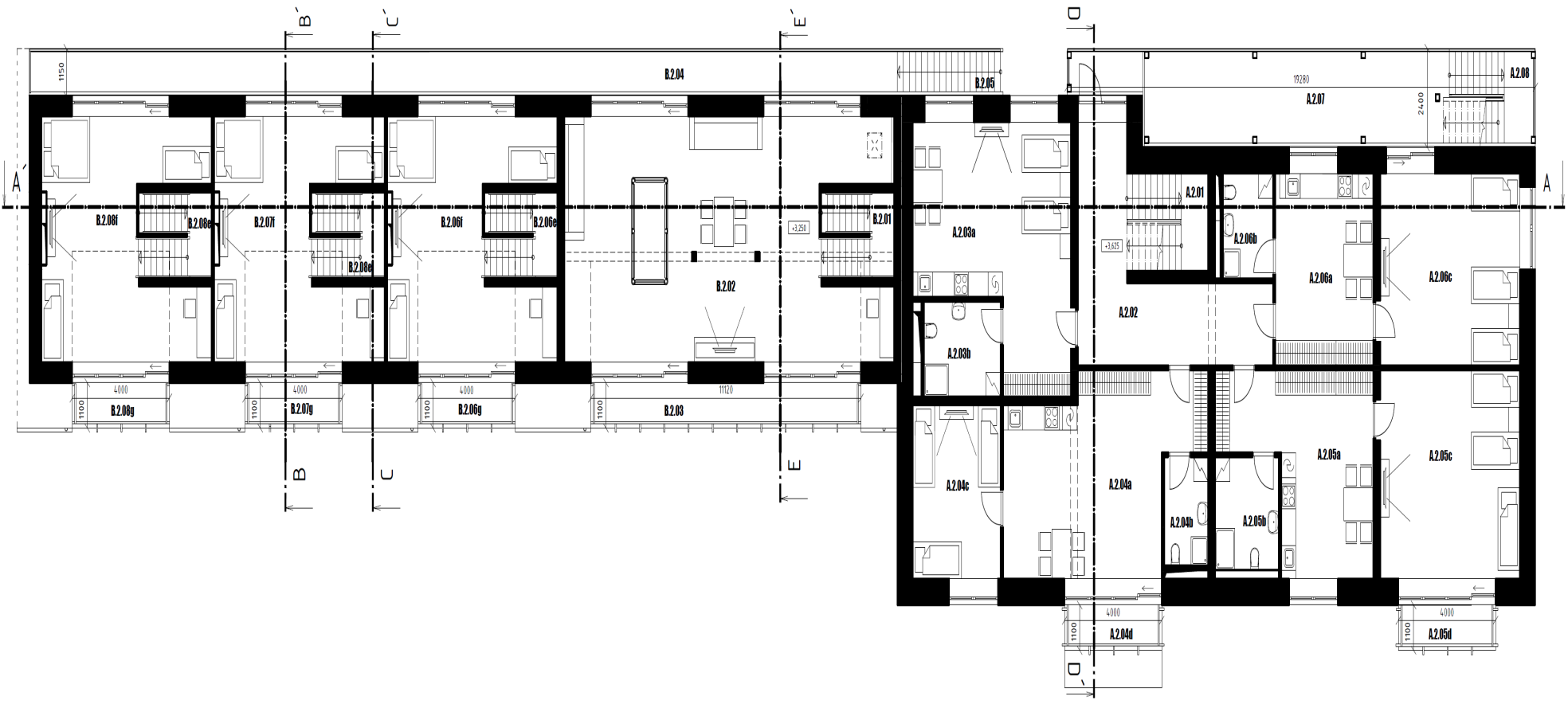 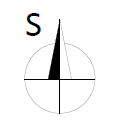 Zdroj:  vlastní
Dispozice
3. NP
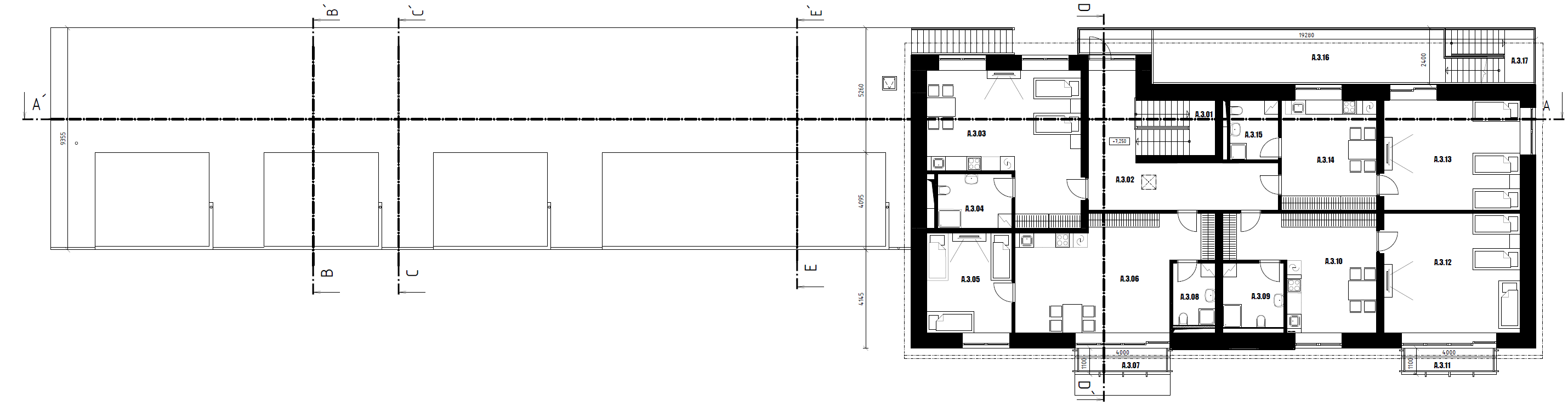 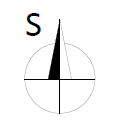 Zdroj:  vlastní
Konstrukční řešení
ŘEZ A-A'
ČÁST A
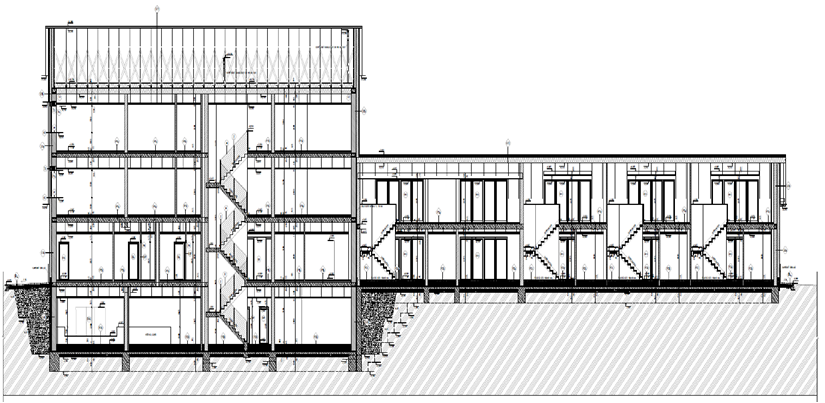 ČÁST B
Zdroj:  vlastní
Konstrukční řešení – ČÁST A
Základy:  
Betonové pasy , betonové patky
Stěny: 
Keramické tvárnice Heluz,  Skleněné příčky do hliníkových rámů
Zateplení: 
Podlaha na terénu – Polystyren EPS Perimetr           celk. tl. 300 mm
Suterénní stěny - Extrudovaný polystyren XPS         tl. 200 mm
Obvod.  stěny – Minerální tep. izolace tl. 200 mm
Zateplený podhled - Minerální tep. izolace tl. 300 mm
Vodorovné konstrukce:  
Monolitický ŽB. strop tl. 250 mm, ŽB. průvlaky
Keramické překlady Heluz
Schodiště:  
Monolitické ŽB. 
Krov:  
Příhradové dřevěné vazníky pultového tvaru
Konstrukce  schodišť a teras (severní strana):
Ocelová
ŘEZ D-D'
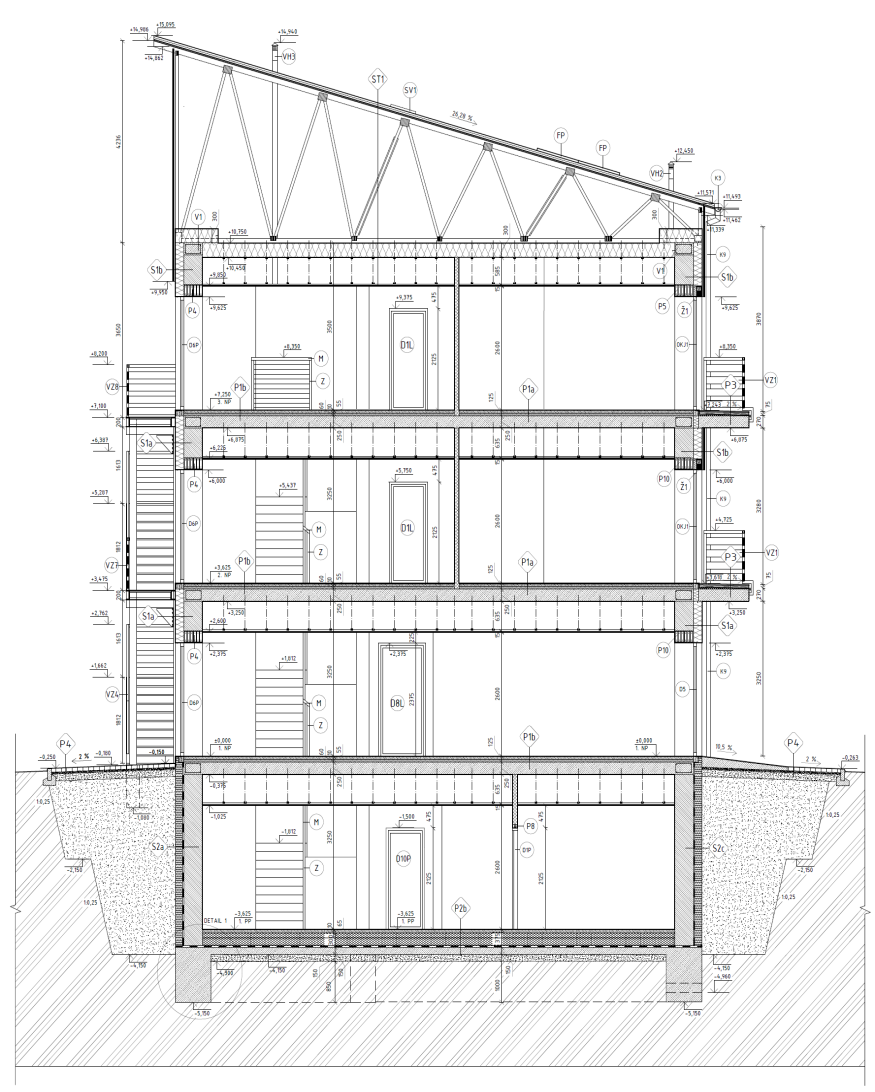 Zdroj:  vlastní
Konstrukční řešení – ČÁST B
Základy:  
Betonové pasy , betonové patky, ŽB stěna
Stěny: 
Keramické tvárnice Heluz,  vikýřové stěny
Zateplení: 
Podlaha na terénu – Polystyren EPS Perimetr celk. tl. 300 mm
Obvod.  stěny – Minerální tep. izolace tl. 200 mm
Nadkrokevní izolace - Minerální tep. izolace tl. 300 mm
Stěna vikýře – Minerální tep. izolace (mezi sloupky tl. 140 mm + zateplení z exteriéru  tl. 200 mm)
Vodorovné konstrukce:  
Monolitický ŽB. strop tl. 250 mm, 
Keramické překlady Heluz
Schodiště:  
Dřevěné
Krov:  
Dřevěný,  pultový s vikýři
Konstrukce  schodiště a pavlače (severní strana):
Ocelová
ŘEZ B-B', C-C'
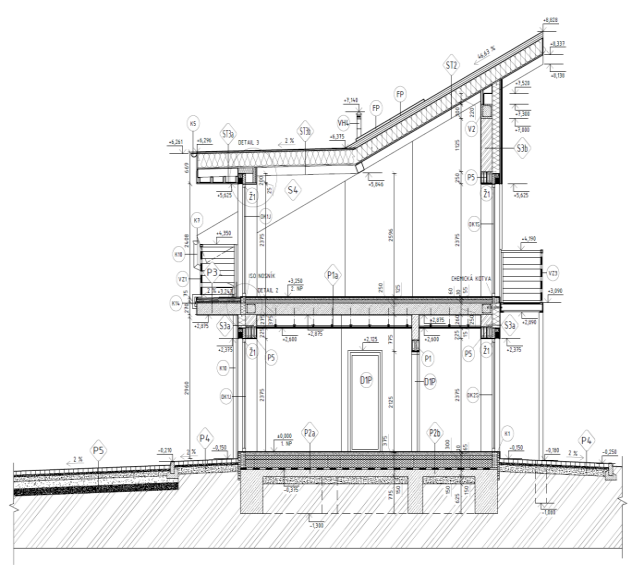 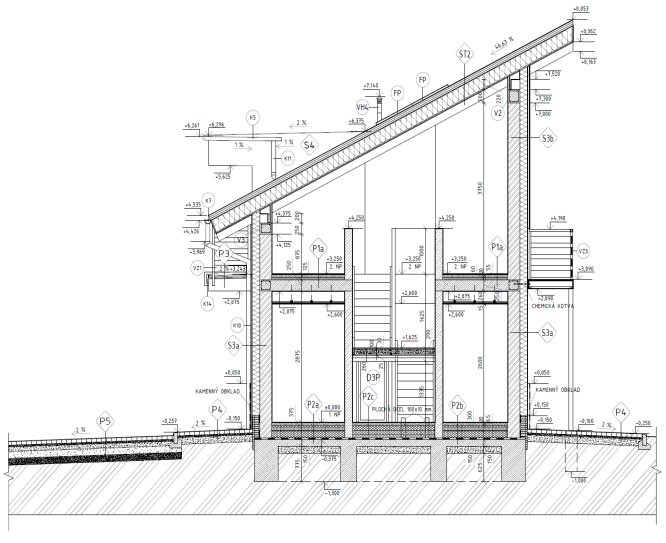 Zdroj:  vlastní
Konstrukční řešení – Povrchové úpravy
ŘEZ A-A'
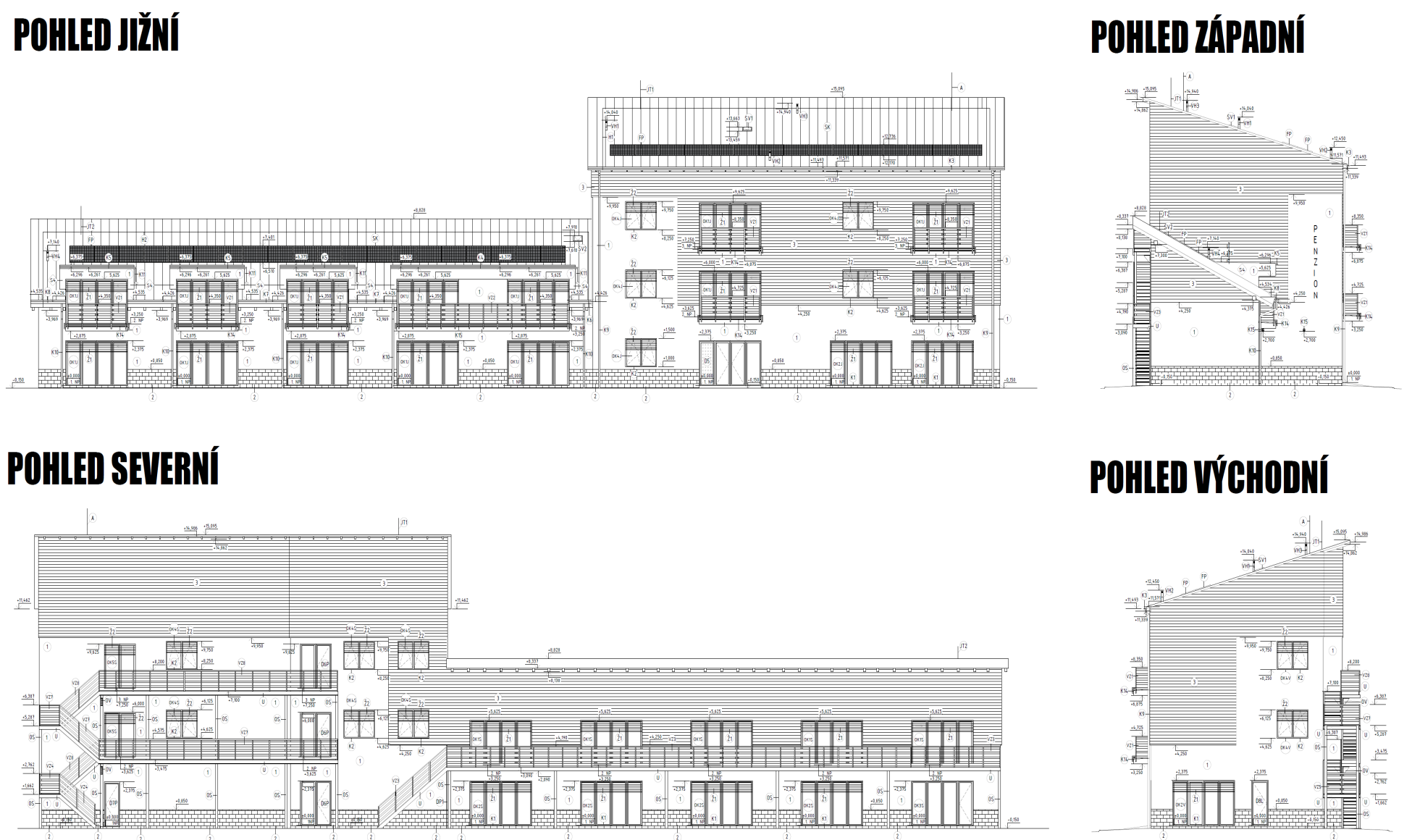 Zdroj:  vlastní
Technická zařízení
Elektrický kotel
2x Akumulační nádrž Mastertherm G800/2-ACU
Radiátory Korado Radik, tepelné žebříky Korado Koralux
Fotovoltaické panely CEEG SST250-60 
Centrální rekuperační jednotka Sentinel Kinetic plusB
Vyhodnocení energetické náročnosti budovy podle vyhlášky č. 78/2013 Sb.
Průměrný součinitel prostupu tepla budovy
U, em ,R:  		0,34 W/(m2.K)
U,em: 		0,22 W/(m2.K)
(U, em < U, em ,R) = (0,22 < 0,34) W/(m2.K)
Klasifikační třída: 	A (mimořádně úsporná)
Celková dodané energie  
Ep,A,R:	 	78 kWh/(m2.a)
E, p,A: 		38 kWh/(m2.a)
(E, p,A < Ep,A,R ) = (0,38 < 0,78) kWh/(m2.a)
Klasifikační třída: 	A (mimořádně úsporná)
Měrná neobnovitelná primární energie
E,pN,A,R:		95 kWh/(m2.a)
E,pN,A:			71 kWh/(m2.a)
(E,pN,A < E,pN,A,R) = (0,71 < 0,95) kWh/(m2.a)
Klasifikační třída: 	B (velmi úsporná)
Zařazení budovy rekreačního a školícího centra
Budova je zařazena podle vyhlášky č. 78/2013 Sb. do klasifikační třídy B (velmi úsporná).
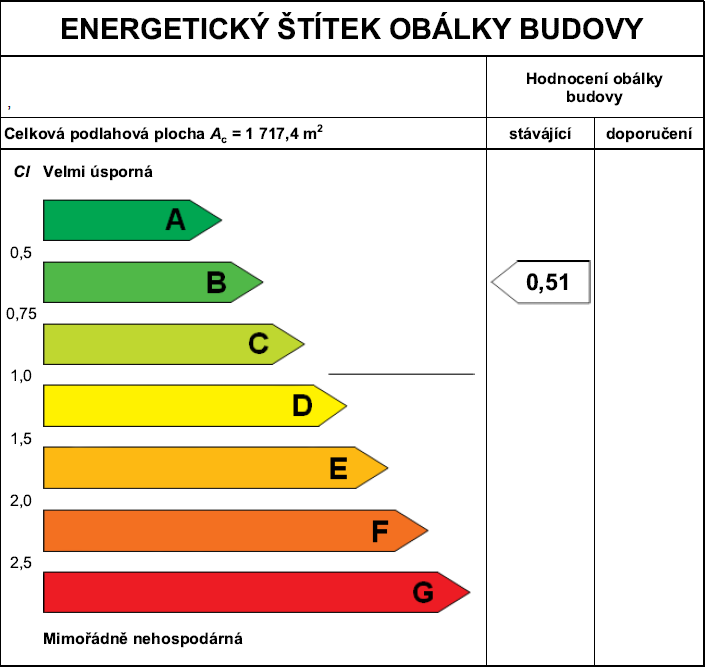 Zdroj:  vlastní
Závěrečné shrnutí
Návrh architektonického a stavebně-konstrukčního řešení rekreačního a školícího objektu s wellness zónou v blízkosti lipenské přehradní nádrže. 

Výkresová dokumentace v úrovni pro provádění stavby.

Koncepce rozvodů TZB formou generelu rozvodů.

Tepelně technické posouzení navržených kcí.

Vyhodnocení energetické náročnosti budovy.
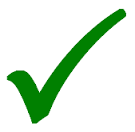 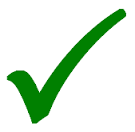 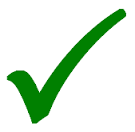 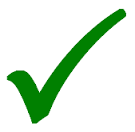 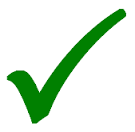 Doplňující dotazy vedoucího
Jaké je minimální rozšíření výkopů při monolitických železobetonových základech a proč?

Rozšíření min.  o 0,8 m = pracovní prostor určený osobám ve výkopu
Nutné zhotovení bednění + pracovní prostor (armování základu)
Doplňující dotazy oponenta
Nezvažoval jste pojmout stavbu jako smart house s inteligentními prvky, když už je zde automaticky řízená rekuperační jednotka? Proč ano a proč ne?

Ano. Užití inteligentních prvků by bylo vhodné, vzhledem k uvažovanému provozu poskytování krátkodobého ubytování hostů.  Každý host má jiné preference a jiné osobní potřeby, které by individuálním nastavením přizpůsobil svým požadavkům na kvalitní bydlení.


Proč jste nenavrhl šatnu v suterénu u wellness zóny a šaten?

Uvažoval jsem převlečení do koupacích oděvů v jednotlivých bytech,  s přihlédnutím na to,  že se wellness zóna nachází ve stejné budově,  kde je ubytování.  
V případě požadavků potenciálního investora o navržení šatny, by došlo k úpravě dispozice suterénu.  Konkrétně západní části, kde se nachází posilovna a technická místnost.
Děkuji za pozornost